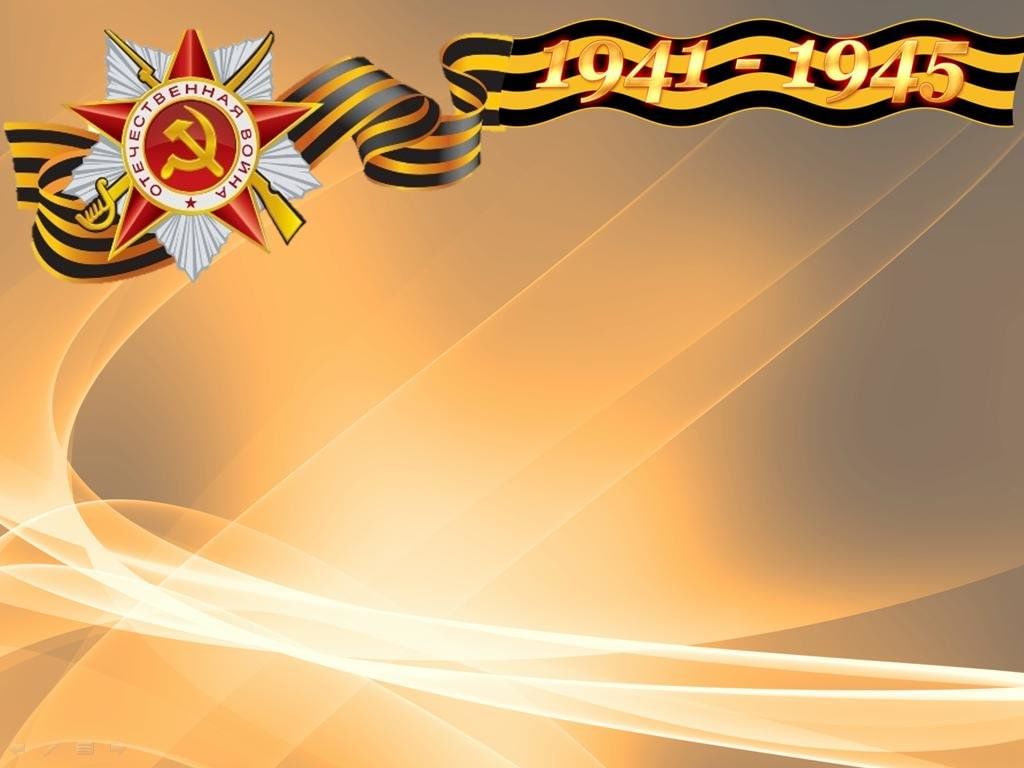 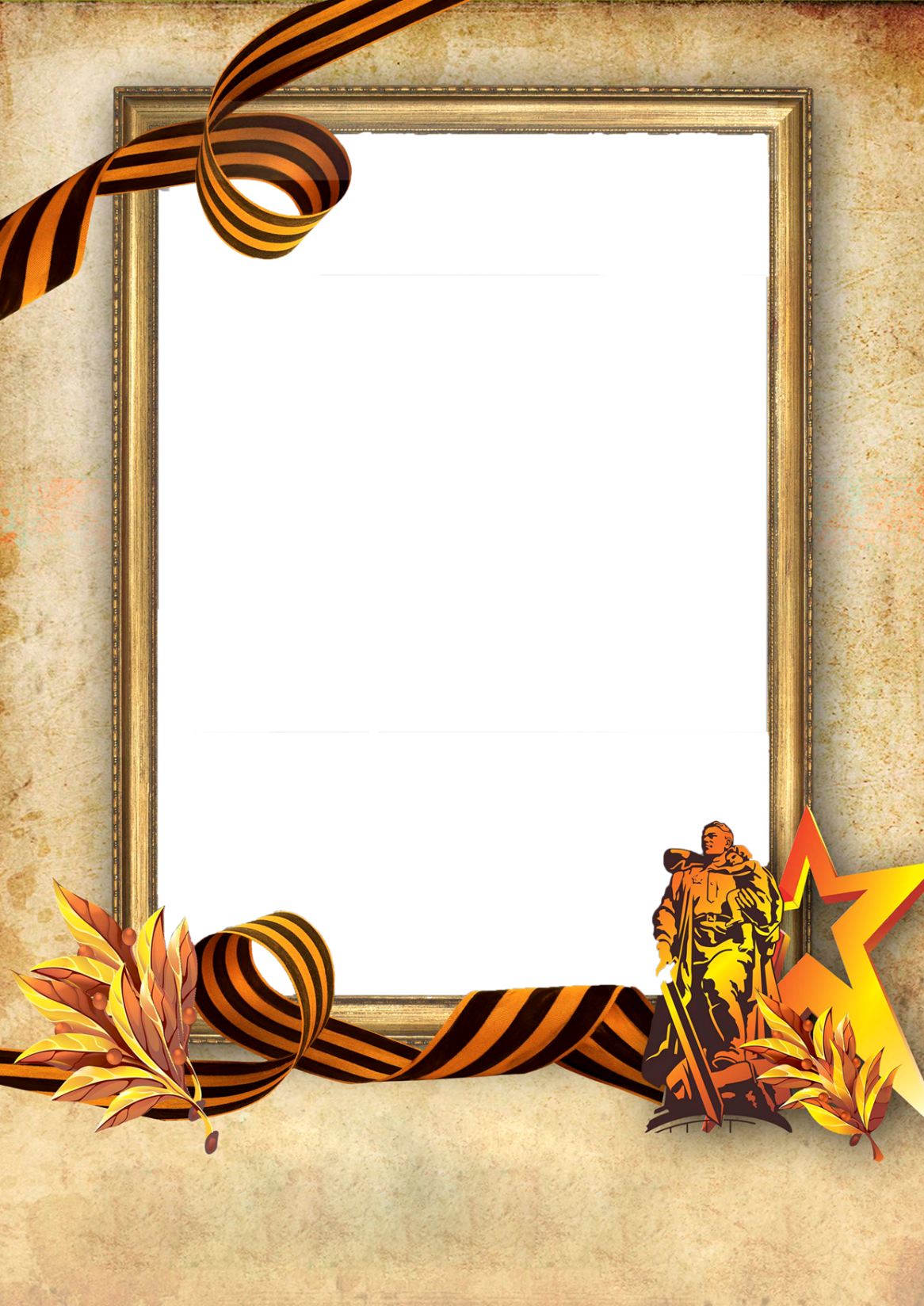 ФИО, звание, годы жизни
ФОТО
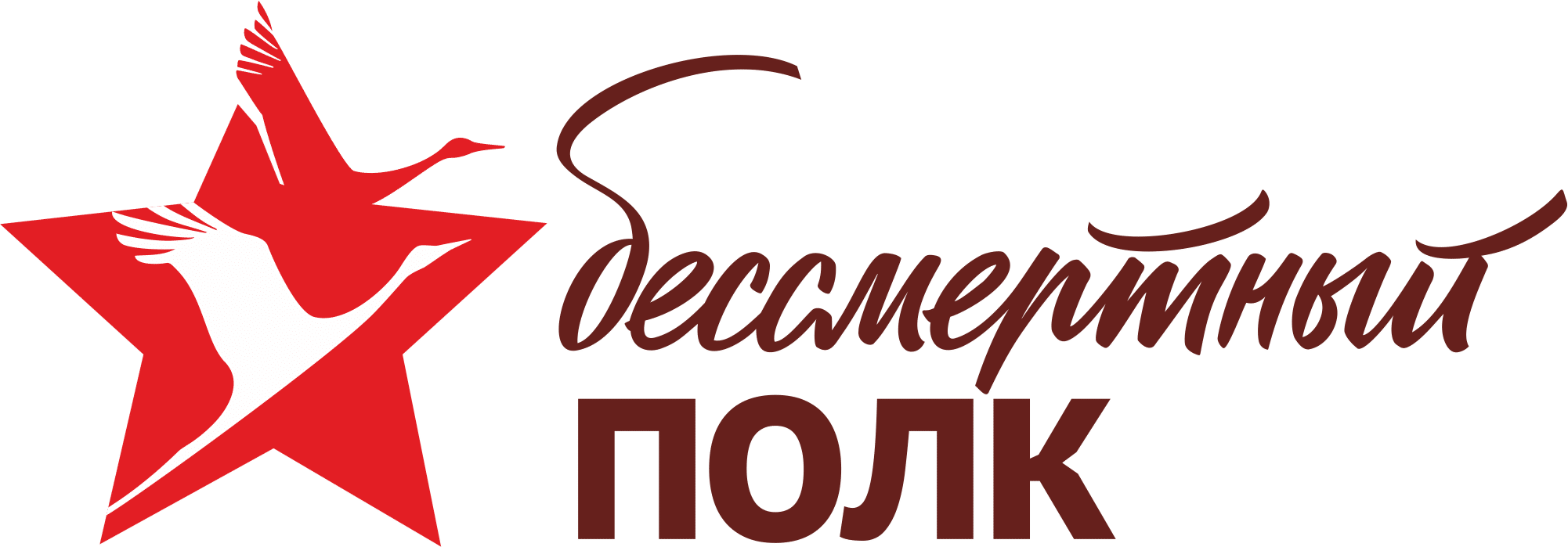 9 школы